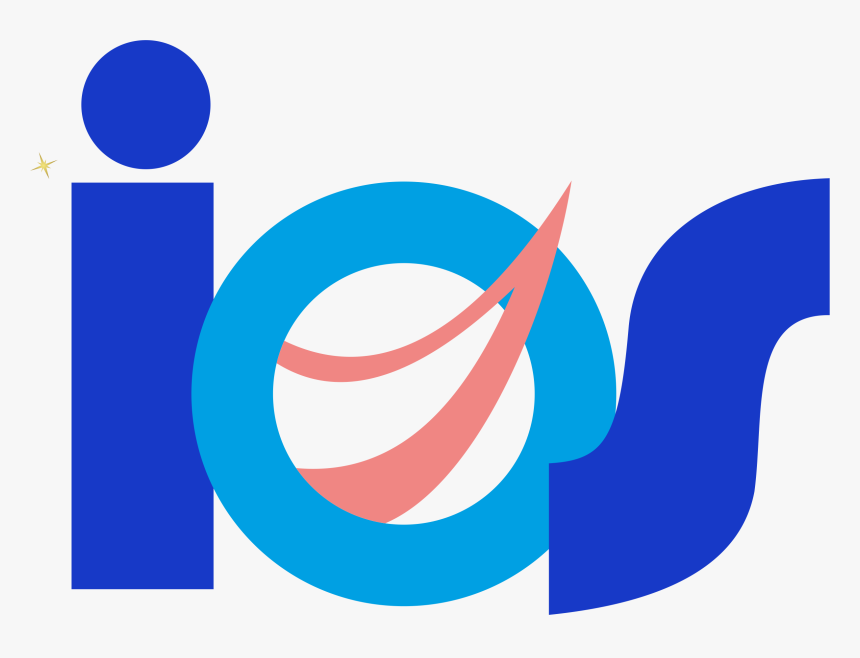 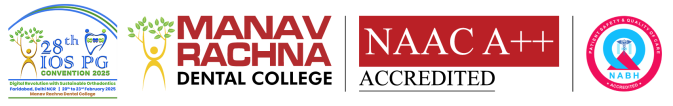 28TH IOS PG CONVENTION
REGISTRATION NO.